Frauenklinik Luzern
Checkliste ETTMore than just NTErsttrimester Ultraschallkurs 2018Alice Winkler
US Standard
US optional
US Qualität
Serum
Ausblick ETT
[Speaker Notes: It’s more than just NT! Prof. Hoopmann 2016
Kein Fokus auf Marker für Aneuploidien (Nasenbeinlänge, prefrontal space ration, pränasale Dicke) sondern auf frühes Fehlbildungsultraschall]
Checkliste ETT
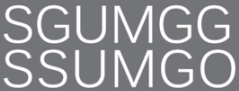 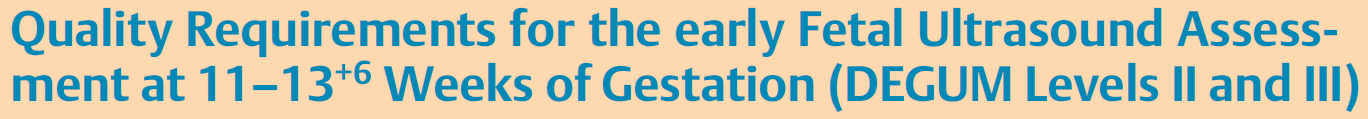 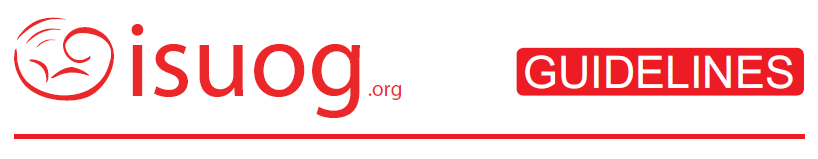 Erst(er)trimester Fehlbildungsultraschall
UiM 2016, UOG 2013, SGUMGG 2011
[Speaker Notes: Strukturiert Untersuchung
Detaillierte Überprüfung der Anatomie
Detektion grösserer und bedeutender Fehlbildungen
Obligatorische Parameter
Fakultative Parameter
Hals: NT und laterale Halszysten / juguläre Lymphzysten weggelassen

Ovale Form der Kopfes, Keine Knochendefekte der Kalotte
Falx cerebri, Interhemisphärenspalt, Thalami
Plexus choroideus, füllen die Seitenventrikel fast vollständig aus 
und dürfen nicht für Hydrozephalus gehalten werden. Das Parechym sehr schmal. Cerebellum und Corpus callosum sind noch nicht ausreichend entwickelt
Fossa posterior optional: IT, Hirnstamm für frühe Detektion der Spina bifida aperta

Gesicht sagittal und im Frontalschnitt, Augen, Augenabstand, Linsen

Wirbelsäule sagittal, Anomalien schwer detektierbar
Herz

Abdomen: Bauchwand mit Nabelschnurinsertion, Magen mit Position im linken oberen Abdomen
Nieren;: echogen, bohnenförmig mit zentralem echofreiem Nerenbecken

Extremitäten, mit allen 3 Segmenten, Details an den Zehen ggf. von vaginal

Plazenta: Grösse und Textur, Prävia kann nicht abschliessend beurteilt werden]
Kopfform, Plexus
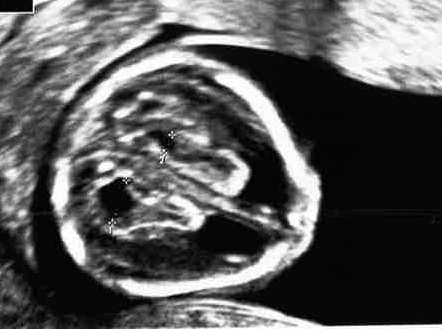 4
[Speaker Notes: Kopfform Kraniale Neuralrohrdefekte
Plexuszysten]
Falx
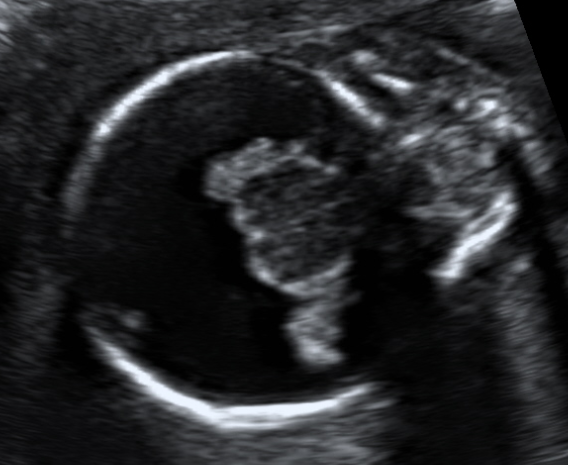 [Speaker Notes: Fehlender Nachweis des sogenannten „Butterfly-signs“: Erster Hinweis im Screening 
Holoprosenzephalie: Im Transversalschnitt: Fusion der beiden Lateralventrikel zu einem hufeisenförmigen oder U-förmige Holoventrikel. Fehlen der trennenden parenchymatösen Mittellinienstrukturer im vorderen Anteil des ZNS. 
In der midsagittalen Ebene fällt die Holoprosenzephalie insbesondere dadurch auf, dass im Frontalhirnbereich nicht die typische Parenchymfläche sondern ein querer Ventrikelanschnitt zur Darstellung kommt 
fetalen Mosaikvariante Trisomie 13]
Midsagittale Ebene
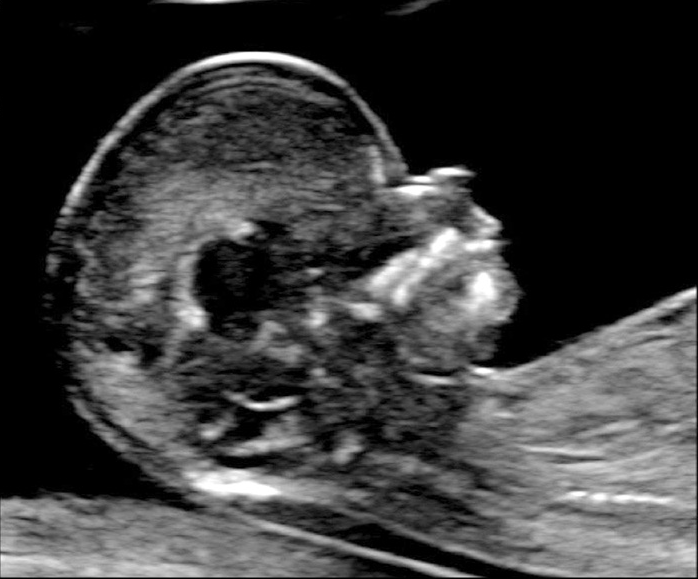 Hoopmann M et al 2016 Ultraschall in Med
[Speaker Notes: Midsagittale Ebene ursprünglich zur NT Messung und Risikoermittlung für Chromosomenanomalien
Neuorientierung durch NIPT
Weg von NT zu den Gehirnfehlbildungen und Gesichtsfehlbildungen
Frühe strukturelle Neurosonographie und Detektion von Gesichtsfehlbildungen]
Frühe Fossa posterior
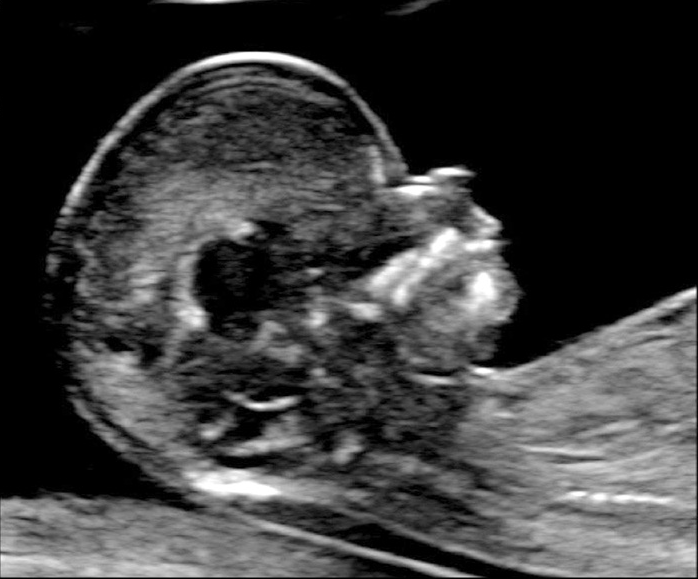 Hoopmann M et al 2016 Ultraschall in Med
[Speaker Notes: Die 2. echoarme Zone stellt die flüssigkeitsgefüllten Ventrikel dar. 
Rostral: mesenzephaler Anteil, aus dem Aquäductus cerebri und III. Ventrikel entstehen. 
Kaudal: rhombenzephaler Anteil: geht in den IV. Ventrikel über. Entspricht der von Chaoui erstbeschriebenen „Inner translucency“ (IT)

2. echogene Linie: Plexus choroideus, welcher sich in der weiteren Entwicklung in den IV: Ventrikel verlagern wird. 

Nach rostral grenzt dieser an die ersten Entwicklungsstufen der Vermis cerebelli, welche aus der anterioren membranösen Area hervorgeht.  Letztere kann bis zu einer SSL von 65 mm noch als feine Verbindungsstruktur zwischen Vermis und Plexus darstellbar sein. 
Nach kaudal geht der Plexus choroideus in die posteriore membranöse Area über, welcher im Normalfall einen transienten Blakes Pouch bildet.]
Frühe Fossa posterior
Hoopmann M et al 2016 Ultraschall in Med
Hinweis aufSpina bifida
Hoopmann M et al 2016 Ultraschall in Med
[Speaker Notes: Vermessung der Distanz zwischen den beiden zentralen, echogenen Linien („inner translucency“ [IT]
Im Falle einer Spina bifida die IT verschmälert oder kollabiert ist. Die 2 charakteristischen getrennten weissen Linien lassen sich nicht mehr voneinander abgrenzen. Und ebensowenig die darausfolgenden echoarmen 3 schwarzen Zonen.]
Hinweis auf Dandy-Walker-Malformation
Hoopmann M et al 2016 Ultraschall in Med
[Speaker Notes: Brainstem-BSOB-Ratio“ unterhalb der 5. Perzentile zur Detektion der Dandy-Walker-Malformation 
Befund ist nicht spezifisch für die Entwicklung einer Dandy-Walker-Malformation: auch Blakes Pouch Zysten
Dilatation der IT hervor sowie das Fehlen des Plexus oder der Trennmembran zwischen der Cisterna magna und dem späteren vierten Ventrikel
 Flüssigkeitserweiterung weder spezifisch für eine bestimmte Form der Anomalie ist noch einen Normalbefund ausschließt. 
Die abzugrenzenden Diagnosen sind die Megacisterna magna, die Blakes Pouch-Zysten, die Vermishypoplasie, die Dandy-Walker-Malformation und die occipitale Arachnoidalzyste. 
Beurteilung des Vermis cerebelli vor 16 SSW ist sie noch nicht valide möglich

Dilatationen im Bereich der IT und Cisterna magna zwar als suspekt einzustufen, definitive Diagnosestellungen und Prognoseangaben hingegen sollten erst auf Verlaufskontrollen und ggf. genetischen Zusatzuntersuchungen beruhen.]
Frühe Neurosonographie
[Speaker Notes: DD zu Dandy-Walker ist die Megacisterna magna, Blakes pouch Zyste, Vermishypoplasie und occipitale Arachnoidalzyste
Entscheidendes diagnostisches und prognostisches Kriterium ist der Vermis cerebelli, der bislang als vor der 16. SSW als nicht darstellbar galt. 
Die Visualisierung der Frühform des Vermis ist in der Zwischenzeit bereits gelungen,  eine ausreichend allgemeingültige Aussage erlaubt dies jedoch noch nicht.]
Hinweis aufSpina bifida
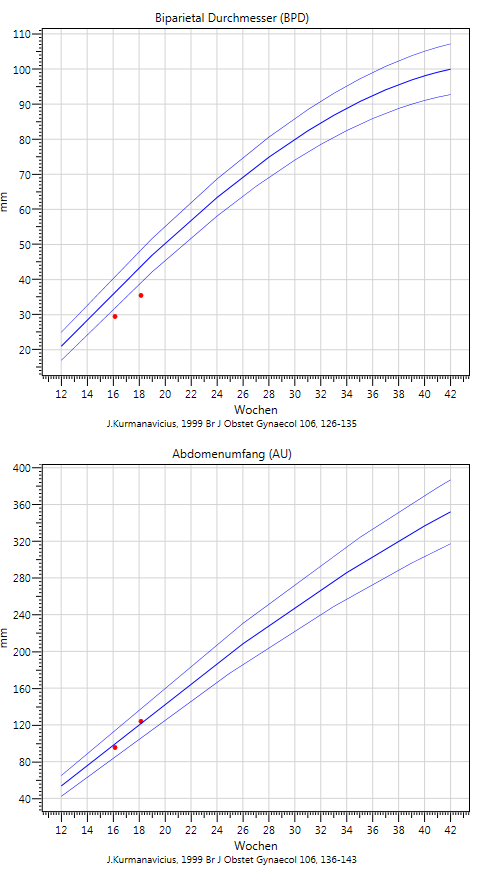 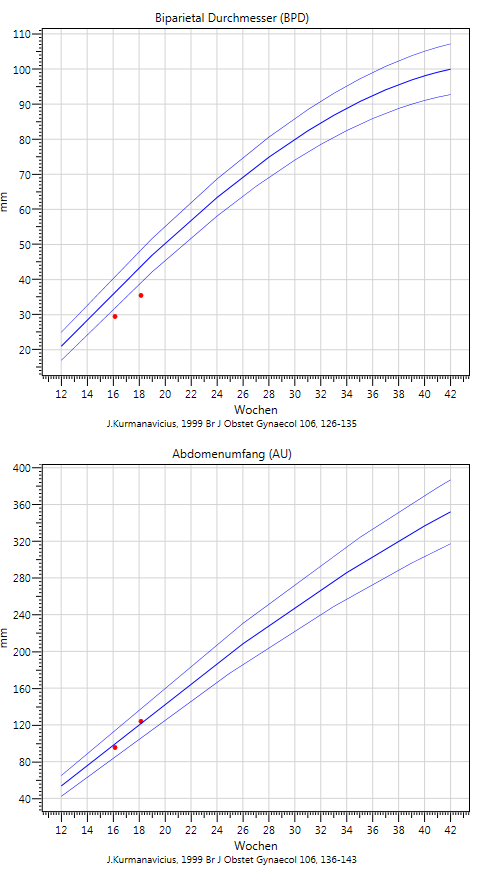 Abdomenumfang
BIP
BIP < 5. Perzentile
[Speaker Notes: Früher: verschmälerter BIP einziges Hinweiszeichen auf Spina bifida
3LT: Ab 8. SSW kann der BIP (neben der SSL) für die Festlegung des Gestationsalters verwendet werden (DEGUM level I 2016)
ISUOG: CRL bis 84 mm, danach BIP oder HC (good practice point)
SGUMGG: BIP ab der 12. SSW]
Profil Hinweis auf LKG Spalte
Prefrontal space distance bei grosser LKG Spalte
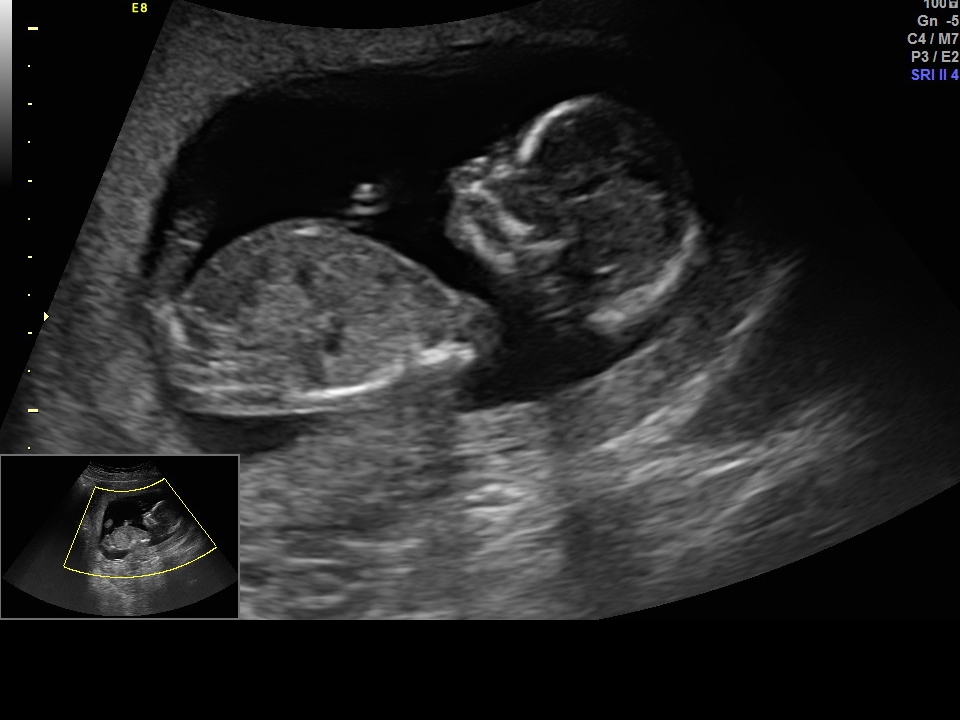 [Speaker Notes: Gesichtsprofil: Bei LKGS findet sich in Folge der Protrusion der Maxilla und häufig assoziierten Retrognathie eine signifikante Verlagerung der mandibulo-maxillären Linie nach frontal und dadurch eine Erweiterung der „prefrontal space distance»
Frontalschnitt, Augen, Augenabstand, Linsen]
Frühe Echokardiographie
13% Herzfehler
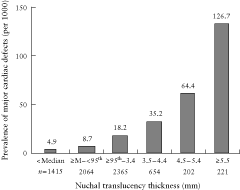 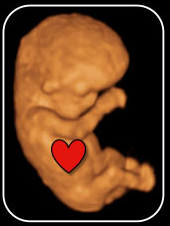 5% Herzfehler
[Speaker Notes: Gembruch U et al, UOG, 1990

Atzei A 2005 UOG 
5% Herzfehler  bei NT im untreren Normalbereich
13 % bei NT von 5,5 und mehr

Nuchal translucency thickness distribution in fetuses with normal karyotype and cardiac defects. M, median; 95th, 95th centile
no obvious difference in the distribution of NT in the different types of cardiac defects: AVSD, DORV, HLHS, TGA, VSD, TAC, Isomerismus, Trikuspidalatresie, ISTA….]
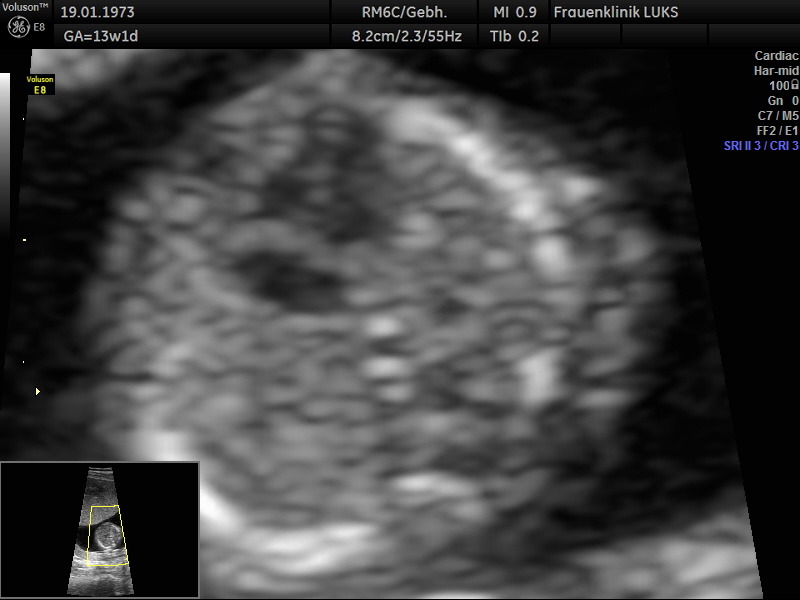 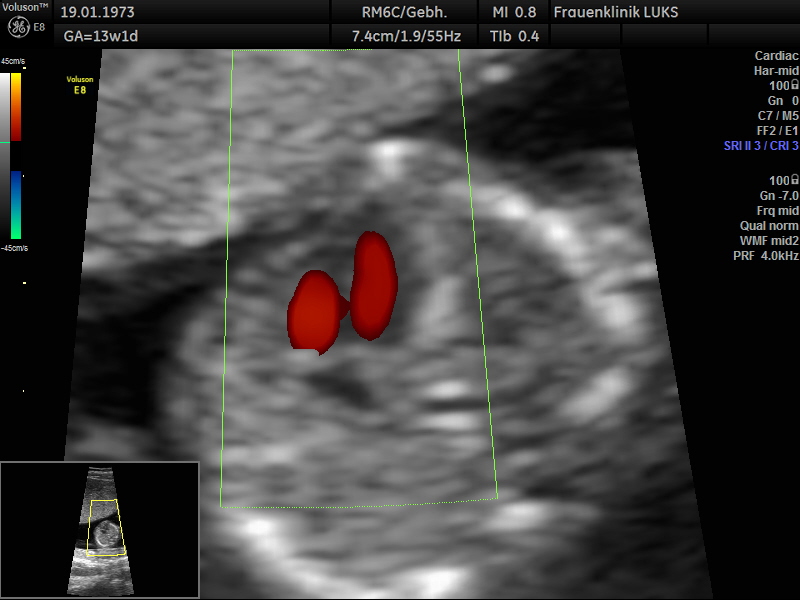 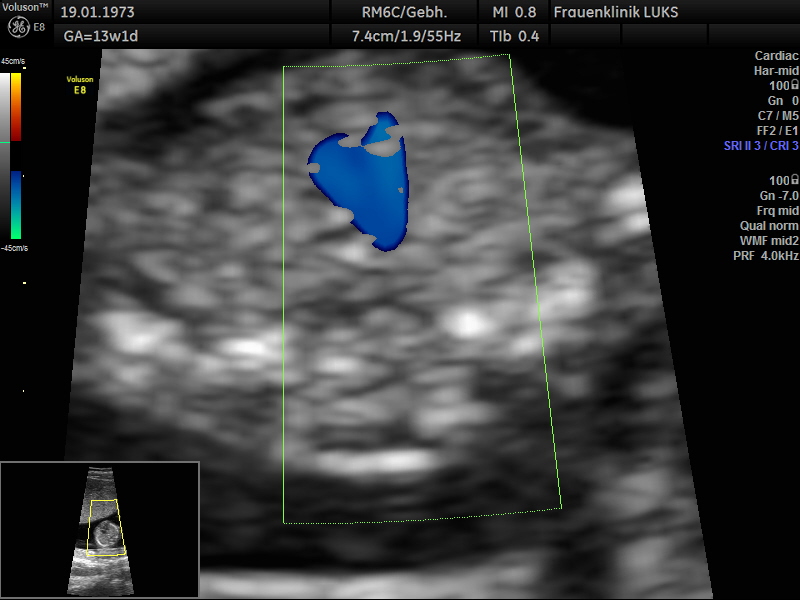 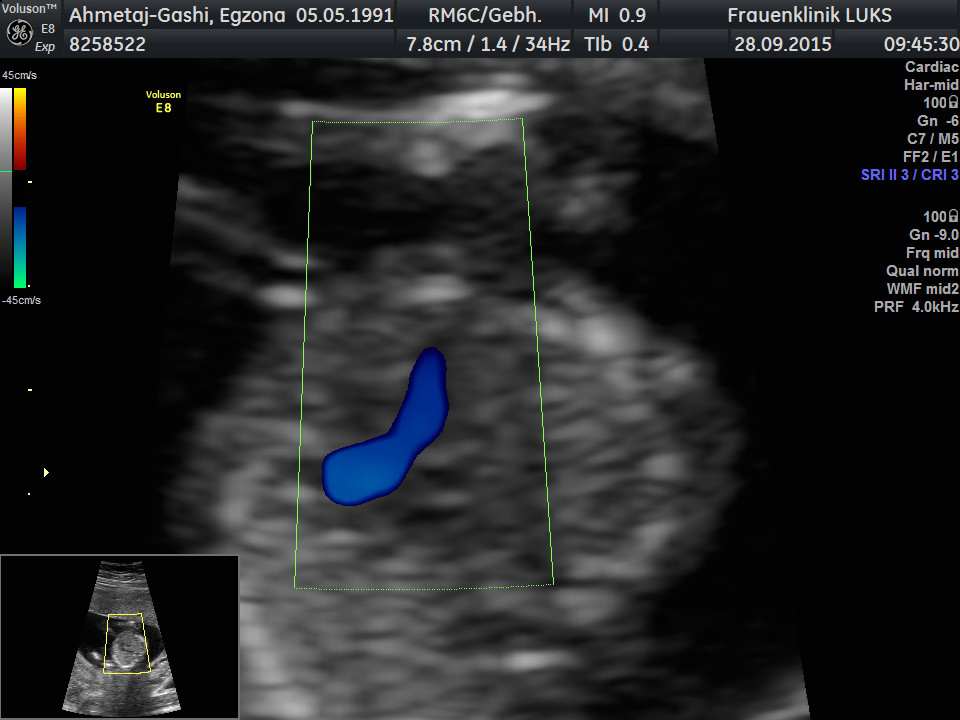 [Speaker Notes: Herz, wichtig Vergrösserung
Rossi: Metaanalyse, 19 Studien
Machbar (50-99% DR): Überkreuzung, Dreigefässblick, rechter Aortenbogen, Arteria lusoria, AV-Klappen-Regurgitation, AV-Kanal, muskulärer VSD, DORV, Fallot
Gefordert SGUMGG: 4-Kammerblick, Levokardie
Rossi, Obstet Gynecol 2013, 122: 1160-1167]
Situs inversus
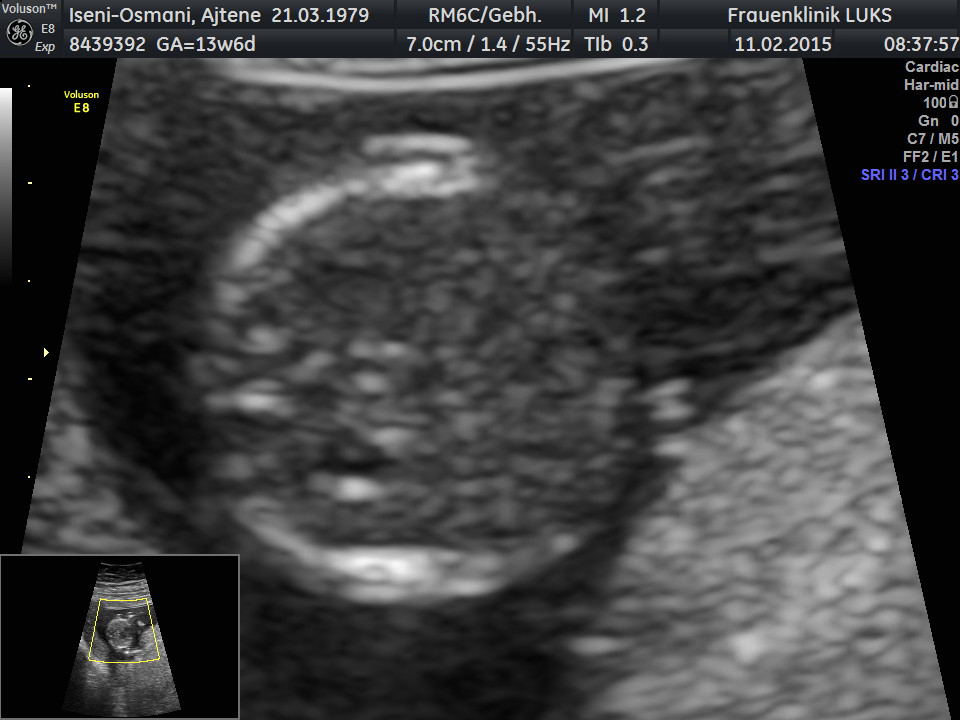 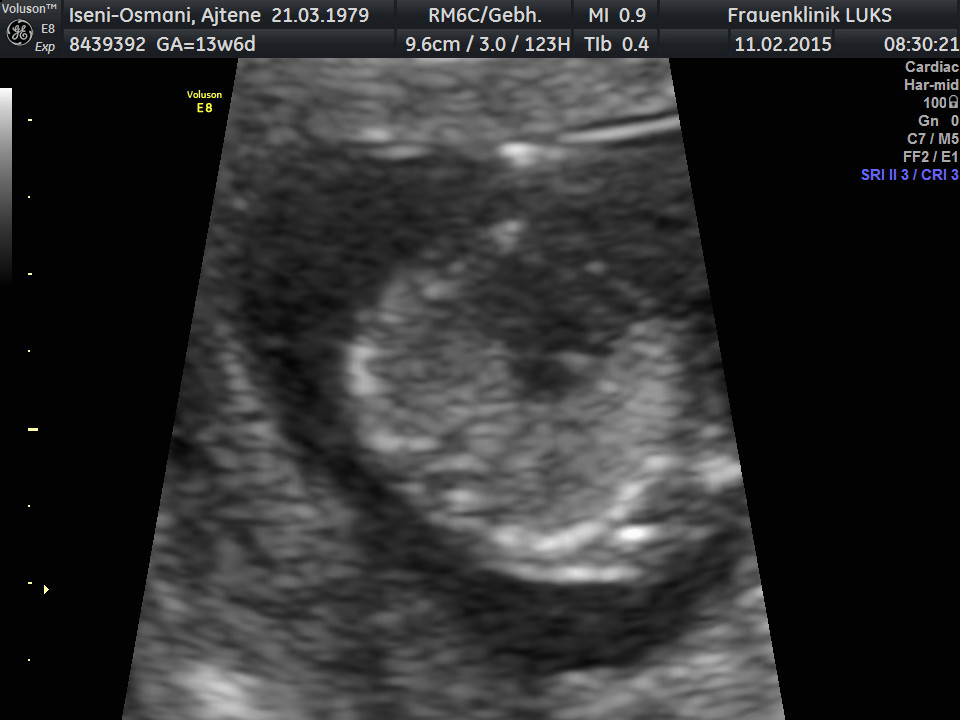 Herzspitze rechts
Magen links
AV-Kanal, Diastole
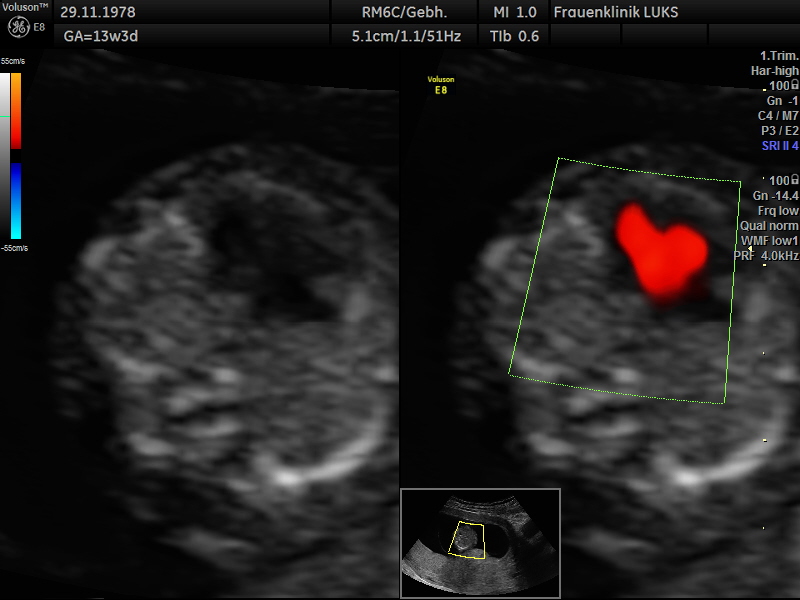 AV-Kanal, Systole
Ausflusstrakte
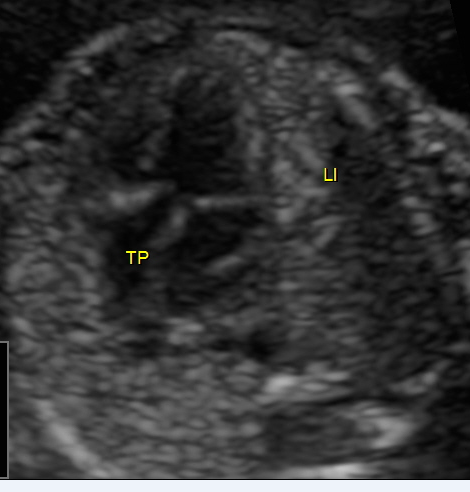 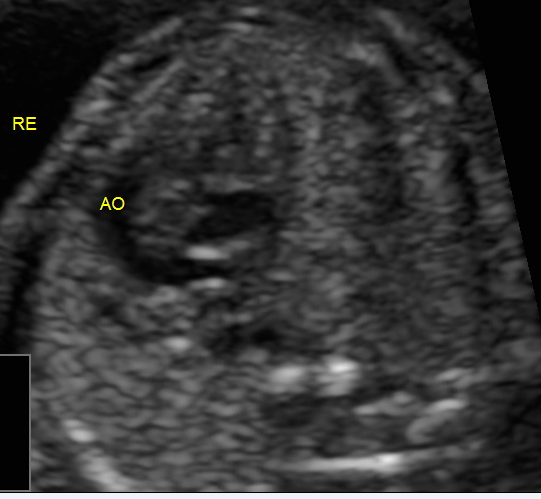 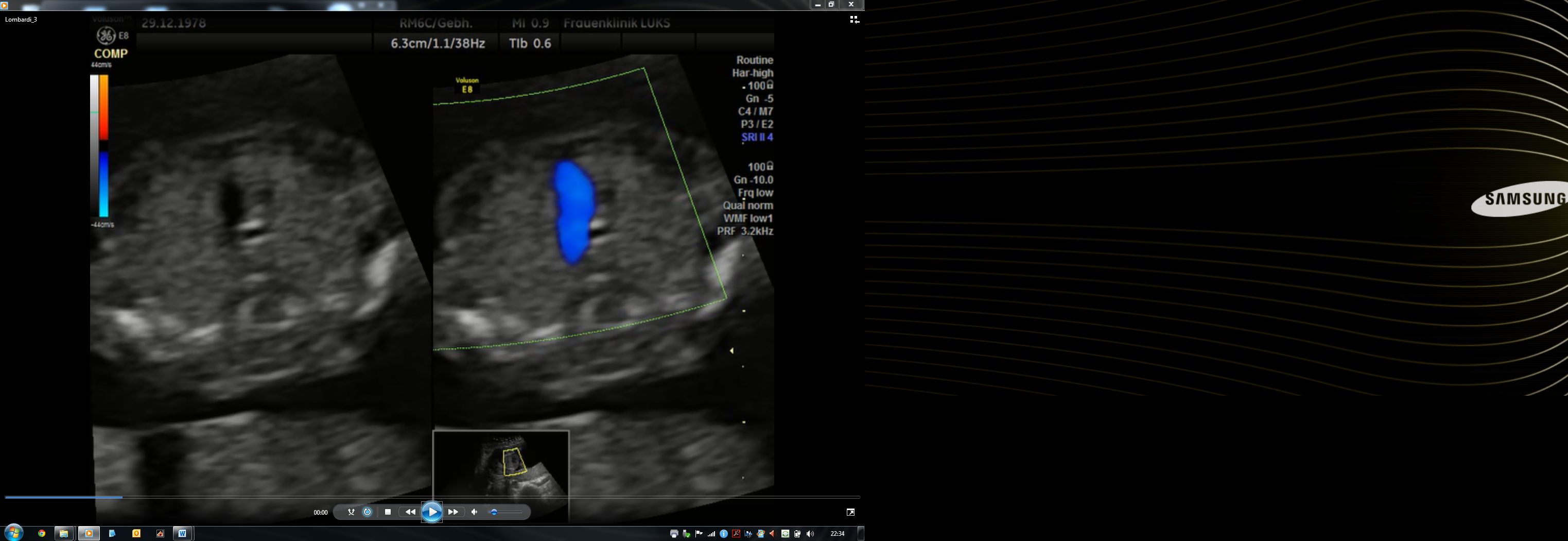 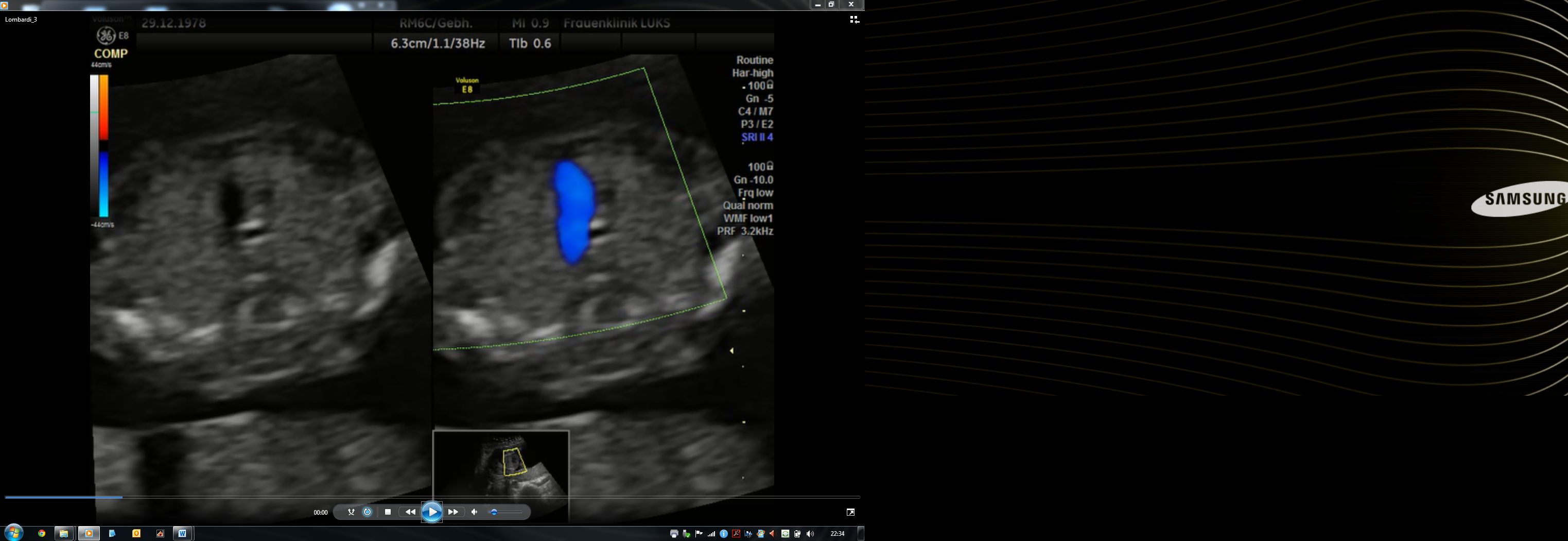 [Speaker Notes: Paralleler Abgang, Farbdoppler hilft bei der Identifikation des Abgangs der Gefässe]
Gastroschisis               Omphalozele
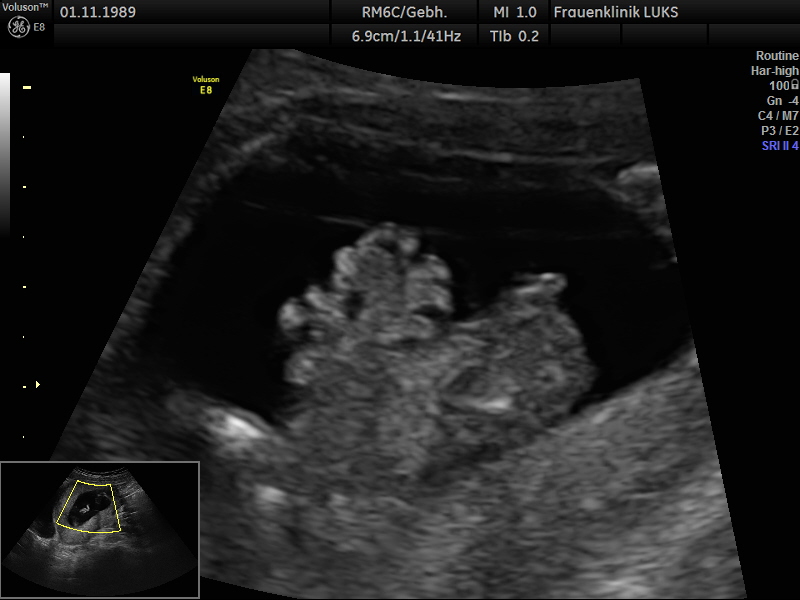 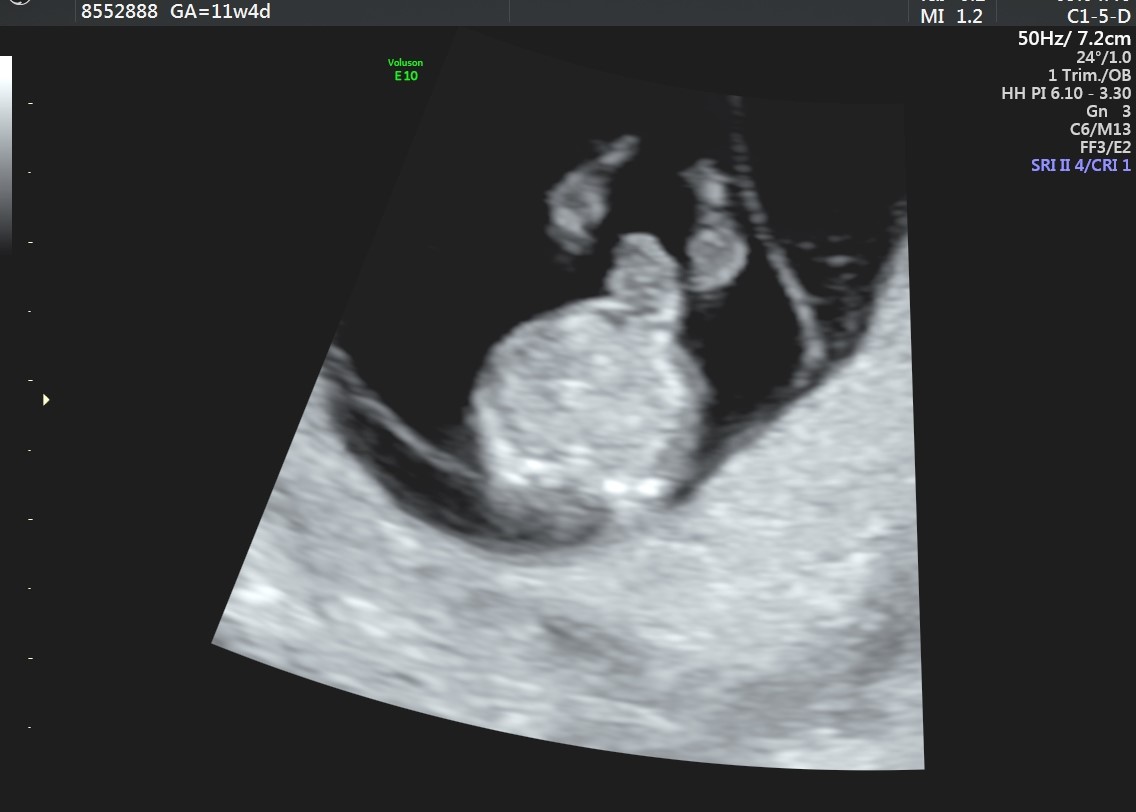 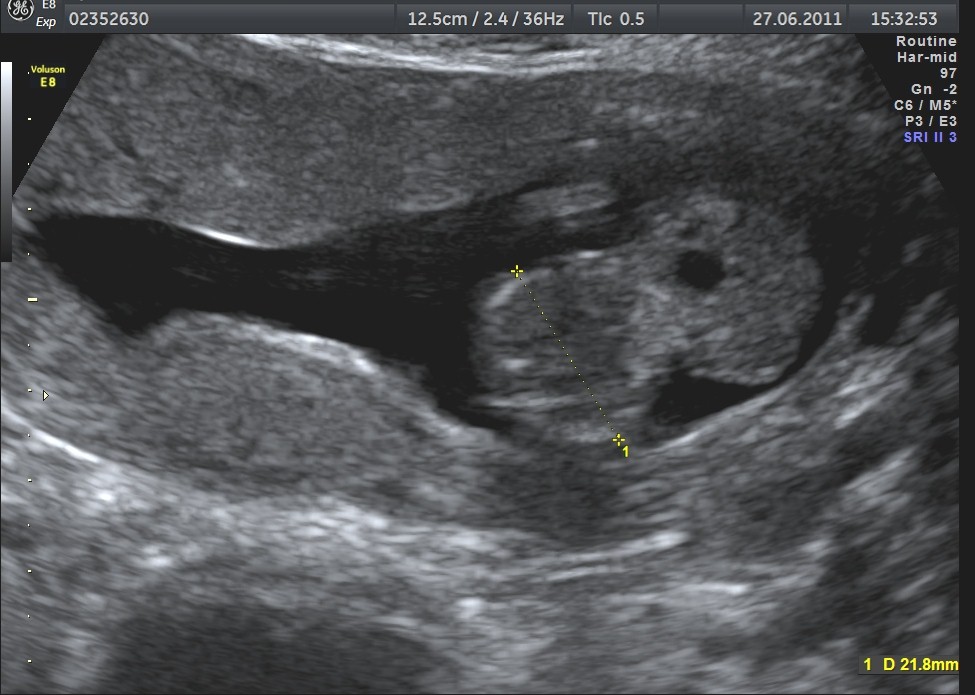 [Speaker Notes: Physiologische Nabelhernie bis 11 + 6 SSW]
MagacystisFussfehlstellung
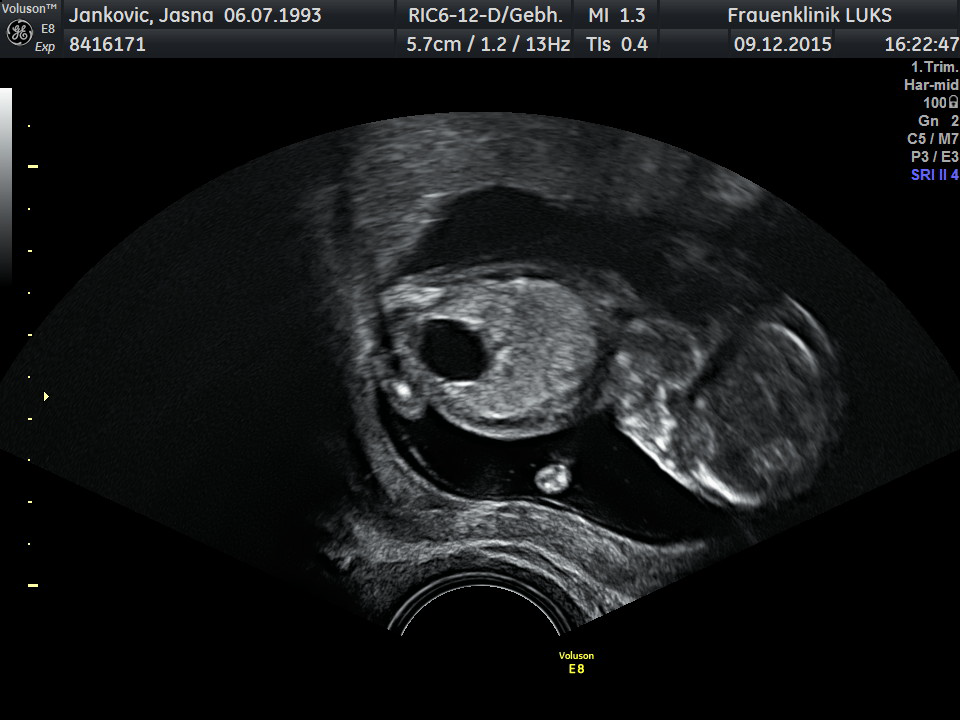 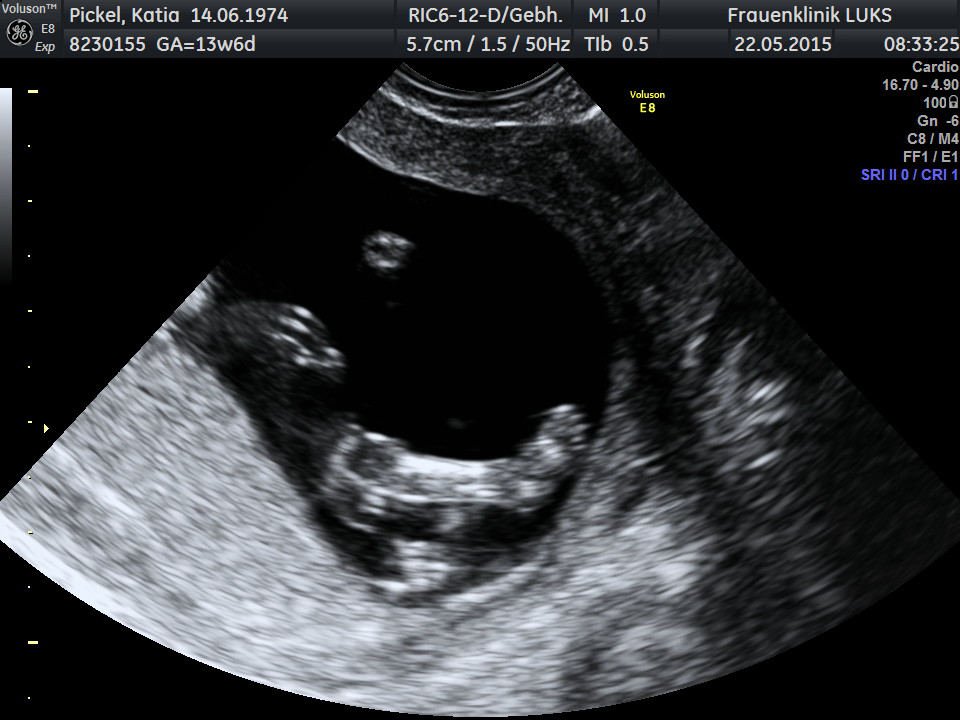 21
Nieren
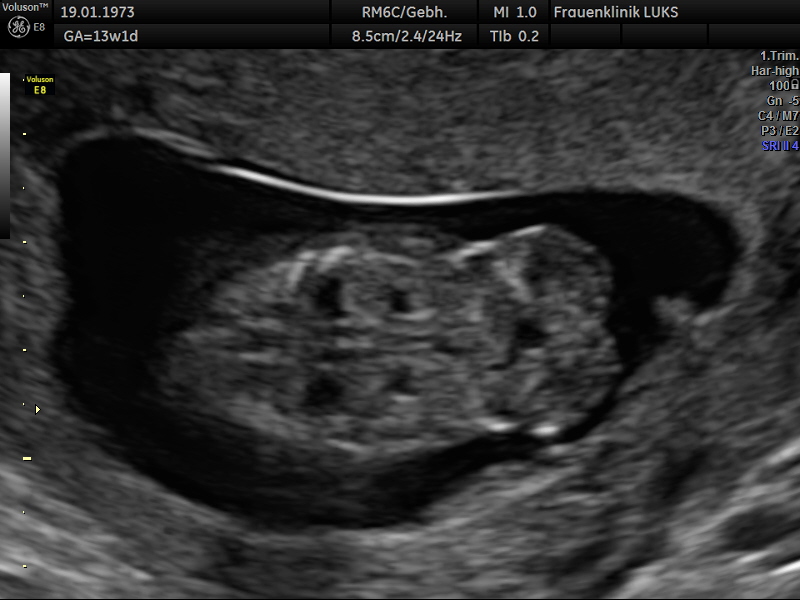 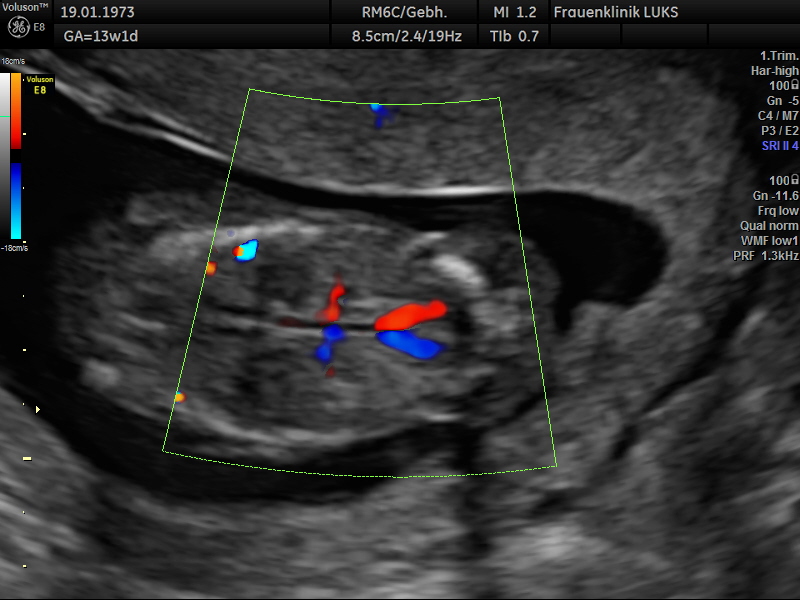 [Speaker Notes: Bohnenförmig, echogen, zentral gelegene hypoechogene Nierenbecken

Holoprosenzephalie, Extremitätendefekte, Polydactylie, Megazystis: Detektionsraten bis 99% (Rossi, Prefumo, Obstet Gynecol 2013)]
Hände, Lippen
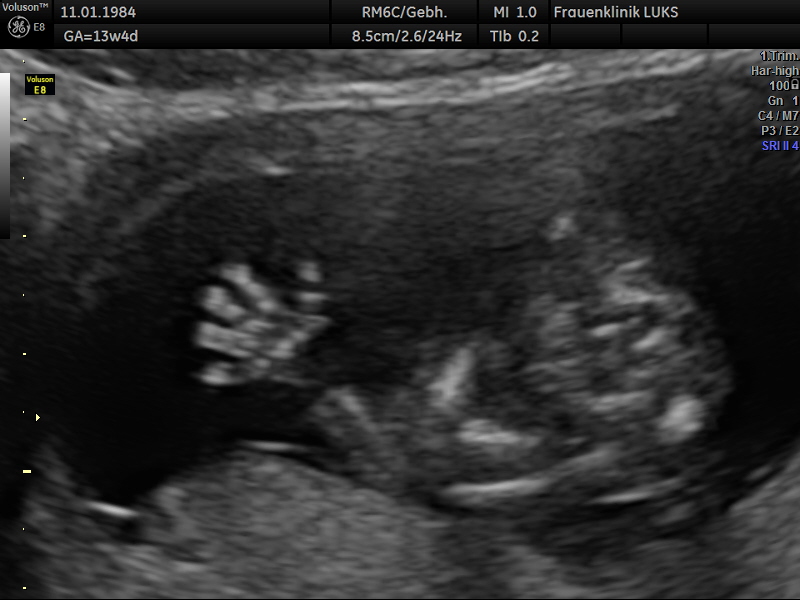 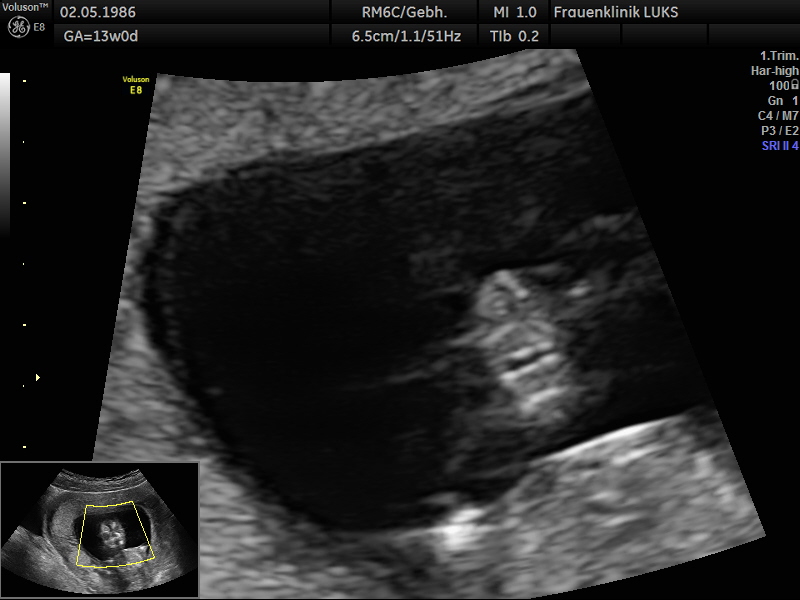 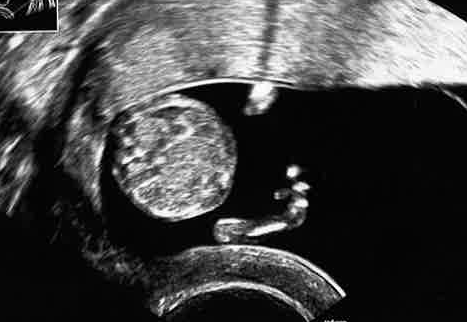 Plazenta
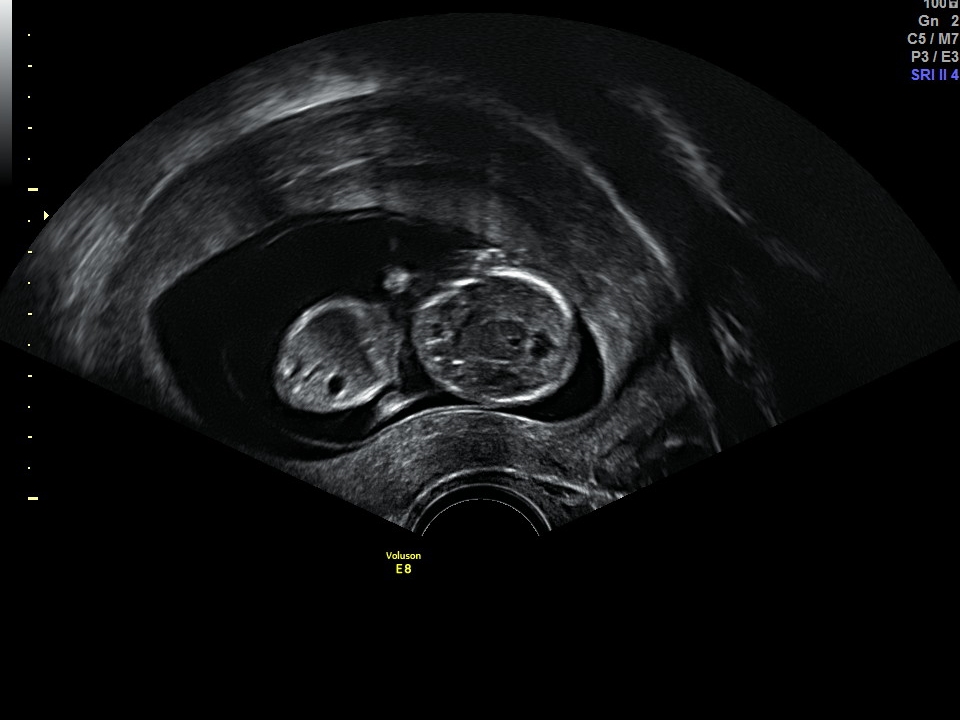 [Speaker Notes: Plazenta: Grösse und Textur, Prävia kann nicht abschliessend beurteilt werden]
Serummmaker verändert von
Freies ß-hCG

Gestationsalter
mütterlichen Alter
mütterliches Gewicht
Ethnie 
Rauchen
Diabetes mellitus
Konzeptionsart
St.n. PE bei Mutter
PAPP-A

Gestationsalter
mütterliches Gewicht
mütterliche Grösse
Ethnie 
Rauchen
Diabetes mellitus
Konzeptionsart
St.n. PE
Geburtsgewicht  Kinder
Watt HC et al Prenat Diagn 1996
Wright D, UOG 2015
Huang T et al Prenat Diagn 2013
[Speaker Notes: Überprüfen des Anforderungsscheins auf…]
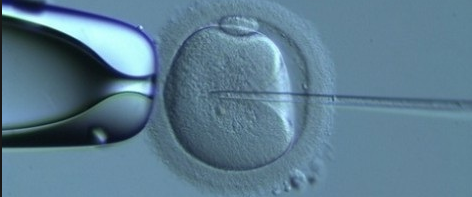 Serumbiochemie ART
hCG ↑
n.s.
n.s.
p = 0.002
n.s.
p = 0.002
p = 0.002
n.s.
n.s.
p = 0.002
n.s.
PAPP A ↓
n.s.
n.s.
n.s.
n.s.
p = 0.05
p = 0.002
p = 0.001
p = 0.001
p = 0.001
P = 0.001
Studie
Liaoi et al 2001
Orlandi et al 2002
Ghisoni et al 2003
Bersinger et al 2004
Bellver et al 2005
Anckaert et al 2008
Amor et al 2009
Gjerris et al 2009
Bender et al 2010
Bonne et al 2016
ART (n)
n = 250
n = 74
n = 145
n = 59
n = 269
n = 253
n = 1919
n = 992
n = 441
n = 629
Auswirkung von ART auf ETT-Kalkulation ist unklar
[Speaker Notes: Kostenlose ETT-Risikoberechnung für eine fetale Trisomie 21, 13 oder 18 durch zertifizierte Labore von zertifizierten Ärzten
ART (IVF, ICSI, Kryo-Transfer) 
Gestörte Plazentatation nach ART?
ART: Alter höher, weniger Raucher

PAPP-A (MoM)  ↓ nach Adjustierung für Alter und Raucher
hCG (MoM)      ↔ nach single embryo Transfer
Bonne et a, Fertil Steril 2016

ART: mehr SGA
PAPP-A (MoM) ↓ nach Adjustierung für SGA
Bender et al, Reprod Biomed 2010]
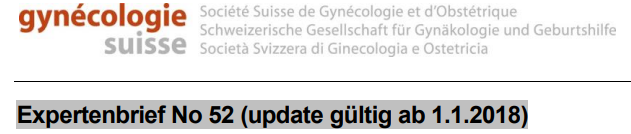 Kostenlose ETT-Risikoberechnung
zertifizierter Ärzte durch zertifizierte Labore
ohne Serumbiochemie
nach ART / bei Zwillingen
[Speaker Notes: Zwillinge: schlechterte Testperformance
Serummarker sind verdoppelt und man müsste mit speziellen twin MoMs kalkulieren
Korrekturfaktoren wären hier labor, bzw. zentrumsabhängig
Ebenfalls müsste für die Chorionizität adjusiert werden, da bei  monochorialen die Serummarker tiefer sind.]
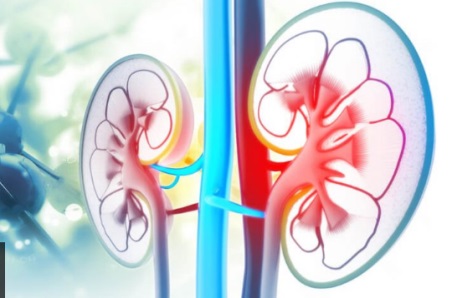 Maternale Niereninsuffizienz
Freies ß-HCG nicht verwertbar bei mütterlicher Nierenerkankung
Primär glomeruläre Nephropathie
Lupus Nephritis
Diabetische Nephropathie
Post-Streptokokkoen GN
Kongenitale Nierenfehlbildung
Autosomal dominante Nierenerkrankung
Nierenschaden nach Präeklampsie
u.a.
Valentin M et al. Prenatal Diagnosis 2016
Benachi et al. Am J Obstet Gynaecol 2010
[Speaker Notes: Freies ß-HCG steigt mit steigendem Creatinin und ist nicht verwertbar bei mütterlicher Nierenerkankung, unabhängig von Kreatininanstieg
Verminderte Clearance von ß-hCG bei gestörter Nierenfunktion
Reduzierte intervillöse plazentare Perfusion durch renal bedingte Vaskulopathie und Hypertension ?
Die Differenz ist noch vorhanden (15% vs 25%, n.s.) mit totalem ß-HCG. 

PAPP A unverändert]
Laborzertifizierung
Qualitätssicherung
Labore
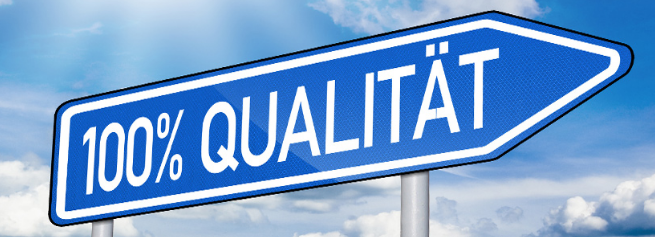 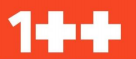 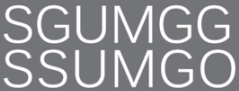 Analysegerät zertifiziert 
durch FMF London
Mindestens 300 Analysen / Jahr
Anerkannte Software: FastScreen (FMF-D) oder FMF-London)
Externe Qualitätskontrolle nach internationalen Laborstandards
Anforderungsschein standardisiert
Befundmitteilung standardisiert und innert 2 Tagen
Laborleitung FAMH 
Klinische Chemie 
Klinische Immunologie 
oder Medizinische Genetik
Zertifizierung gilt für 2 Jahre
www.sgumgg.ch
[Speaker Notes: Swiss1TT study group von 500 auf 300 Analysen / Jahr runter
Anforderungsschein standardisiert: Name des Arztes, Geburtsdatum der Eizellspenderin, Rauchen, Ethnizität, Diabetes
Chorionizität bei Zwillingen
Befundmitteilung standardisiert: Name der eingesetzten software, Externe Qualitätskontrolle nach internationalen Laborstandards. Überprüfung durch Auditgruppe. Sofware von CH-1TT freigegeben
Jedes Screeninglabor sollte genügend Daten haben um eigene Referenzwerte und Mediane zu generieren.]
QualitätssicherungUltraschall
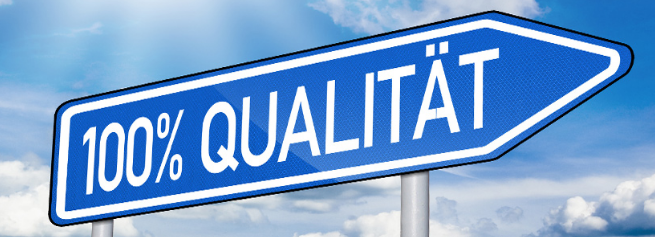 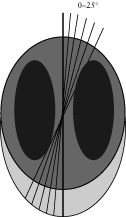 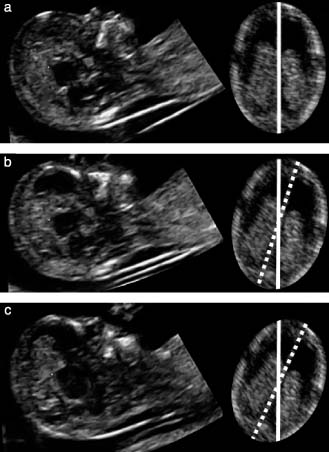 Abele H et al UOG 2010
[Speaker Notes: Schematic diagram illustrating the assessed planes of the fetal head and choroid plexus. 
Bereits geringfügige Abweichungen von der anantomischen Mittelebene führen zu Fehlern bei der NT Messung und 
zu einer schlechteren Detektionsrate von Aneuploidien. 
Ultrasound images showing fetal nasal bone and frontal process of the maxilla in the mid‐sagittal plane (0°, solid lines) (a) and at deviations (dotted lines) of 15° (b) and 25° (c).]
BeurteilungskriterienSGUMGG
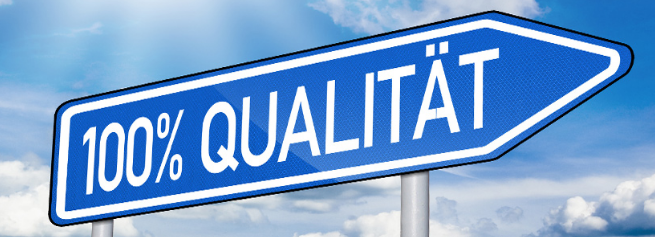 Sagittale Schnittführung
Vergrösserung
Neutrale Haltung
Calliper-Setzung
Dünne Nuchalmembran
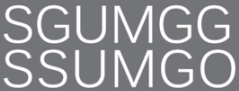 Beispiel:
37 jährige Patientin, 
Hintergrundrisiko 1 : 144
NT 2,5 → 1: 68
NT 2,0 → 1: 274
http://www.sgumgg.ch/ETT/NT_Kriterien_FMF.pdf
[Speaker Notes: Die Zertifizierung für Nackentransparenzmessung in der Schweiz erfolgt im Rahmen der Erteilung des Fähigkeitsausweises Schwangerschaftsultraschall oder als Zusatzzertifikat, wenn der Fähigkeitsausweis bereits besteht (Voraussetzungen: 5 Bilder und Kursbesuch)

Sagittale Schnittführung: Nasenbein sichtbar 
Hohe Vergrösserung: Kopf und Thorax füllen das Bild 
Neutrale Haltung: Weder Extension noch starke Flexion des Kopfes 
Korrekte Calliper-Setzung: Innen-Innen, senkrecht zur Nuchalmembran, grösste NT messen 
Dünne Nuchalmembran: Gain-Einstellung und korrektes Setzen des Fokus 


Rezertifizierung: jährlich 3 Bilder
Die Kommission Schwangerschaftsultraschall verlangt von den Ärzten, deren Messwerte von der Normalverteilung abweichen, 3 neue korrekt gemessene Bilder (NT-Messungen) bevor die Lizenzverlängerung erteilt werden kann.]
QualitätssicherungSoftware
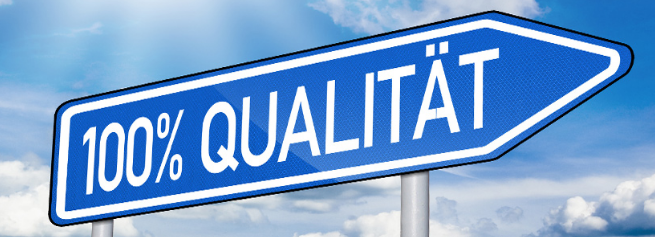 FAST SCREEN
Software zertifiziert
wird zertifizierten Untersuchern zur Verfügung gestellt
Erstes Screening und NIPT wird erstattet
PRISCA
Internet
Kein Audit
Erstes Screening  und NIPT nicht erstattungsfähig
[Speaker Notes: FastScreen Software benutzt den gleichen Algorithmus für die Risiko Kalkulation im 1.Trimenon wie die PRC Software. 

Anpassung des Kalkulationsalgorithmus erfolgte auf der Basis von 186215 Schwangerschaften mit gesunden Kindern und 925 Fällen (726 mit Trisomie 21 und 199 Fällen von Trisomie 13 oder18). Die Auswertung der Outcome Informationen und Weiterentwicklung des Programms tragen zur Erhöhung der Erkennungsrate von Trisomie- Fällen bei und somit zur Reduktion von falsch positiven Fällen. Nur zertifizierte Untersucher und Labore. 
Durch die FMF Deutschland wiederum wird regelmäßig geprüft, ob auf der vorhandenen Datenbasis Korrekturfaktoren angepasst werden können oder möglicherweise sogar neue Korrekturfaktoren in den Algorithmus aufgenommen werden. Zuletzt wurde 2011 in der FastScreen Software das Gewicht als Korrekturfaktor im Algorithmus berücksichtigt. 

Erkennungsrate von 86,8 % für Trisomie 21 und 86,4 % für Trisomie 13/18 
Rate der falsch positiven Fälle für Trisomie 21 leicht auf 3,42 % und für Trisomie 13/18 auf 1,60 % gesenkt
 
Korrekturfaktoren maternales Gewicht, Ethnizität, Raucherstatus und gegebenenfalls IVF-Schwangerschaft

Für die Nutzung einer solchen Software ist ein Zertifikat zur Nackentransparenzmessung erforderlich um den entsprechenden Lizenzschlüssel zu erhalten. Mit diesem Lizenzschlüssel kann das jeweilige Labor das Risiko berechnen.]
QualitätssicherungUltraschall
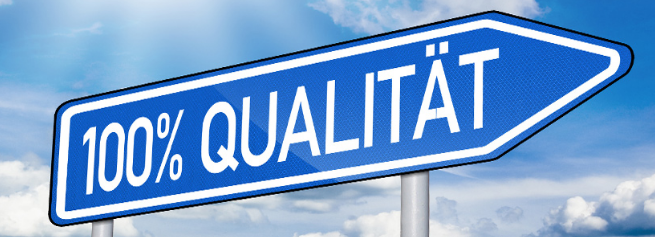 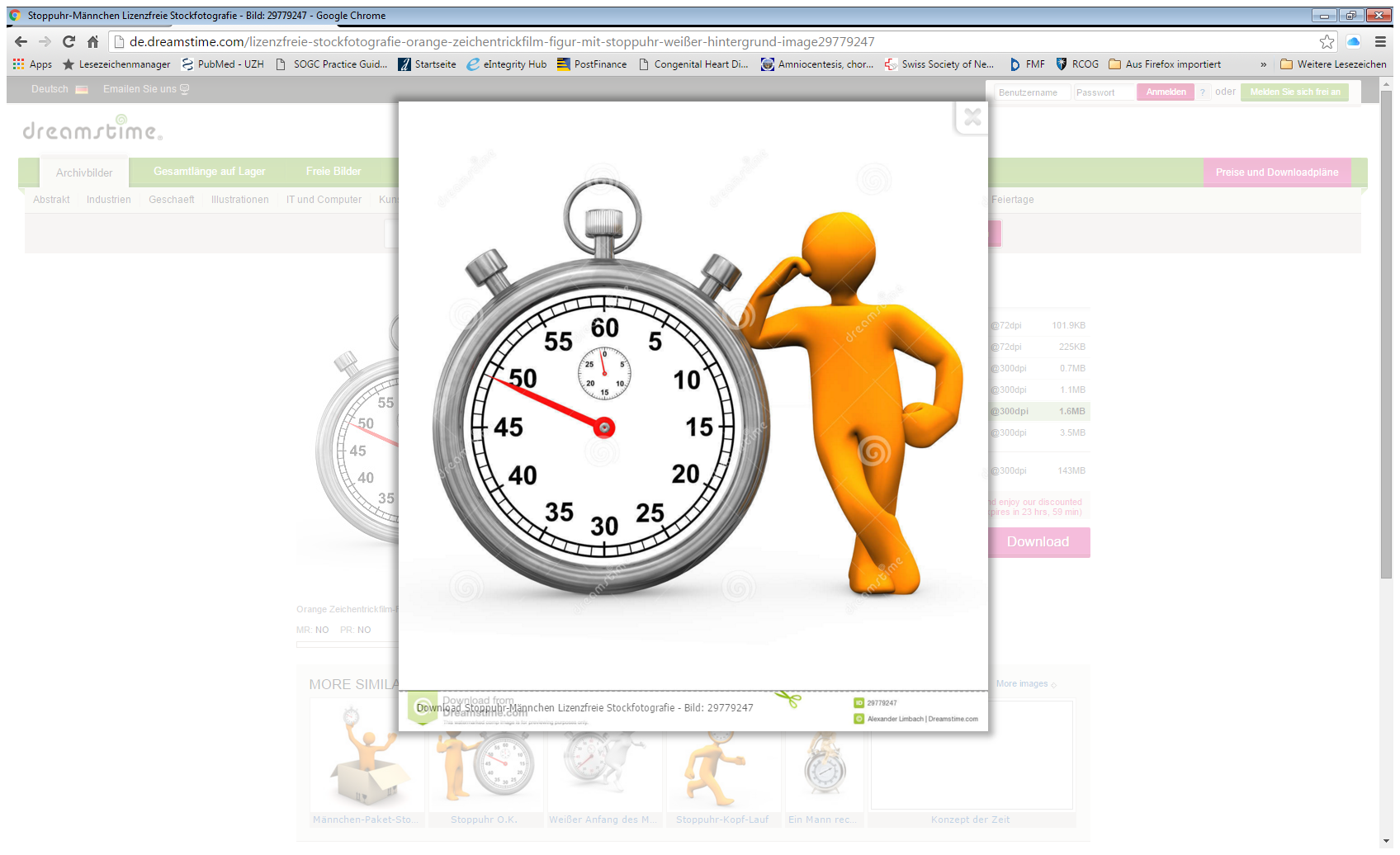 [Speaker Notes: Lernkurve
Tercanli, 2007, Ultraschall in Med 28:484-8
nach 100 NTs: gute Messergebnisse
erste 50 NT-Messungen unter Supervision

Zeitbedarf ohne Befundbericht und Abrechnung: Beratung, NT-Messung, Zusatzmarker, Malformationsscreening mit früher Echokardiographie]
Hinweis auf LKG-Spalten
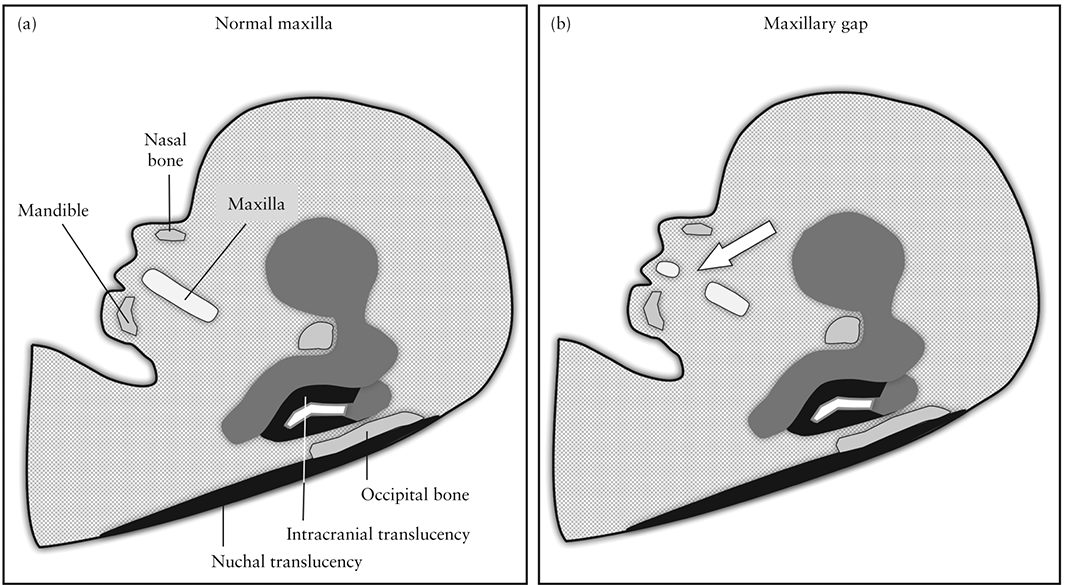 Chaoui  R et al 2015 UOG
[Speaker Notes: Lücke im Verlauf des maxillären Knochens
Chaoui et al. konnten dieses Phänomen der „maxillary gap“ bei 83 % der Feten mit LKGS nachweisen.]
Hinweis auf LKG-Spalten
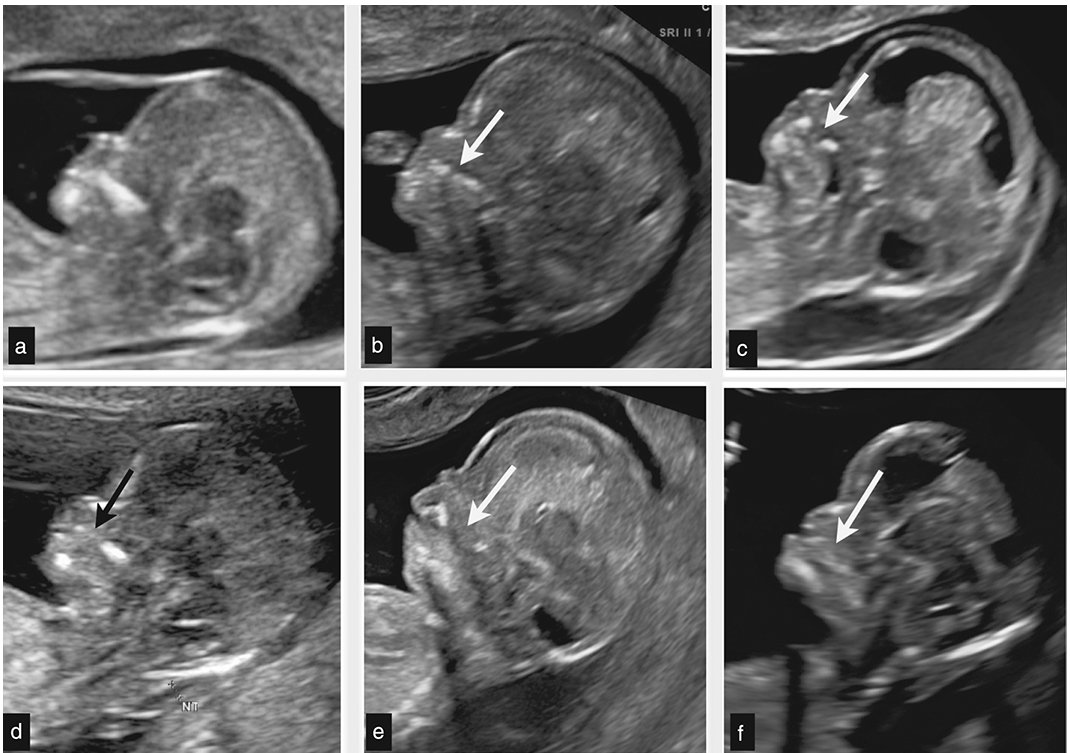 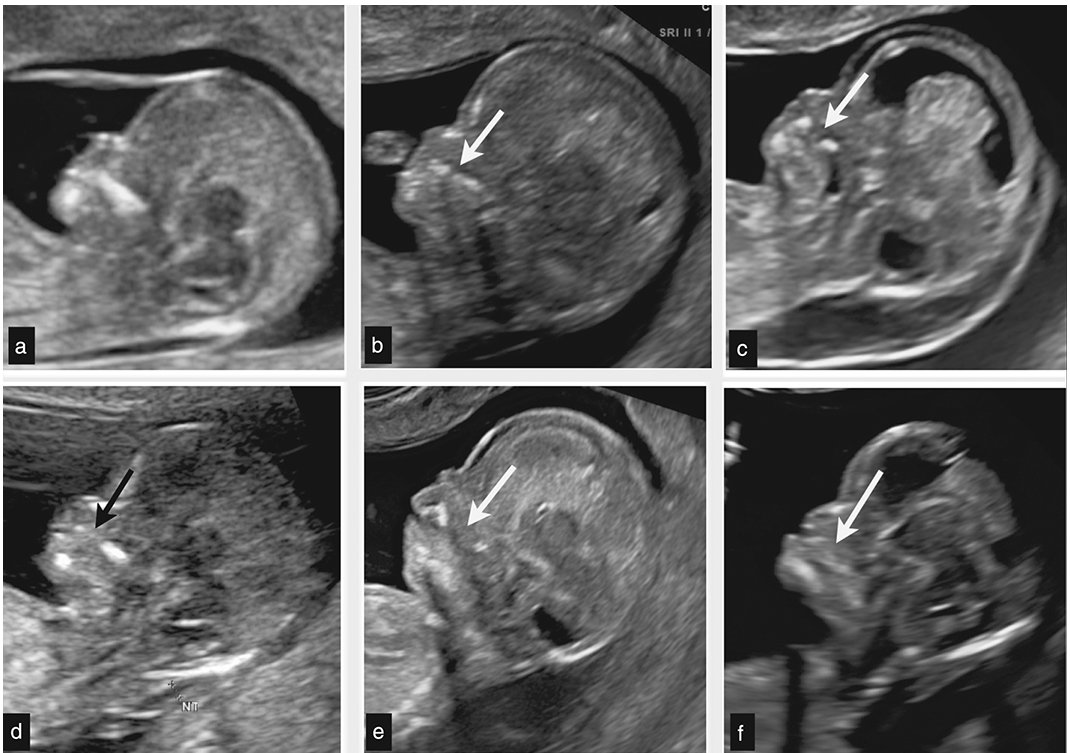 Chaoui  R et al 2015 UOG
[Speaker Notes: Lücke im Verlauf des maxillären Knochens]
Hinweis auf Ventrikulomegalie
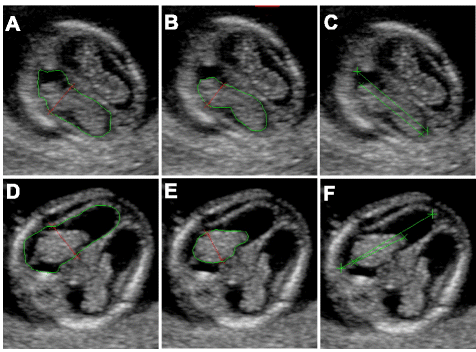 Manegold-Brauer G et al 2016 BMC Pregnancy Childbirth
Butterfly?Ventrikulomegalie!
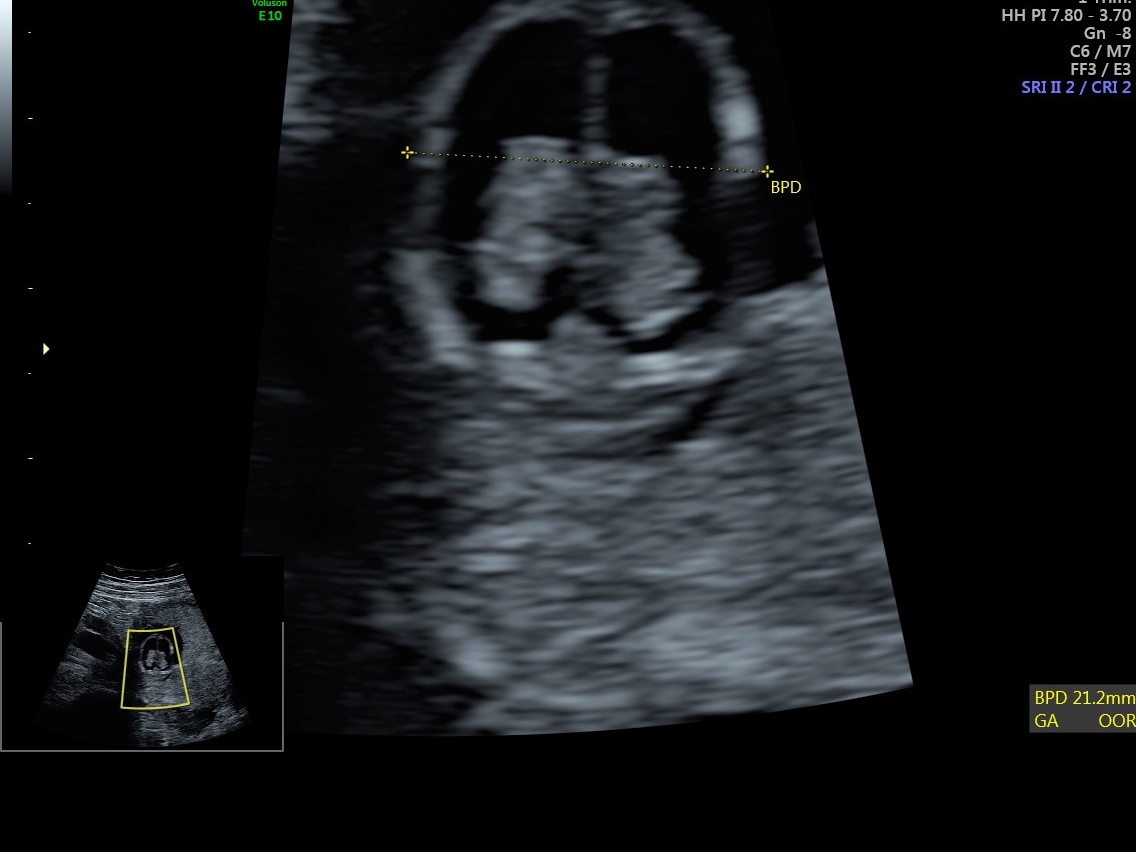 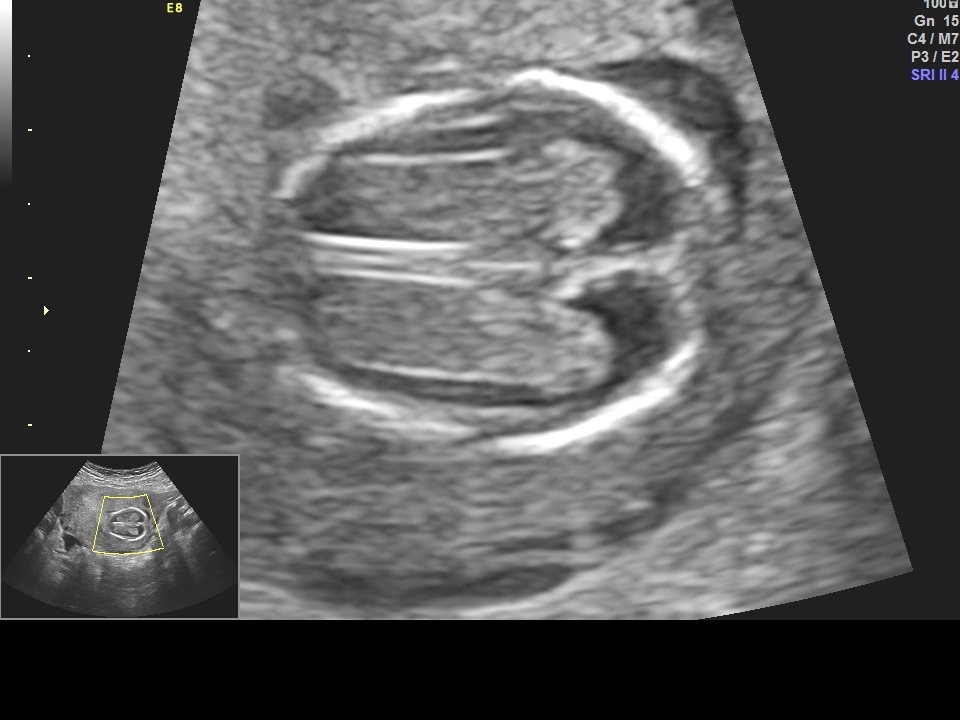 [Speaker Notes: Es fällst auf: Kleinerer Plexus choroideus in Verhältnis zum Seitenventrikel
Flächenverhältnis oder Längenverhältnis scheint sehr aussagekräftig zu sein
links kongenitale CMV Infektion mit beginnender Ventrikulomegalie]
Vermis und Corpus callosum
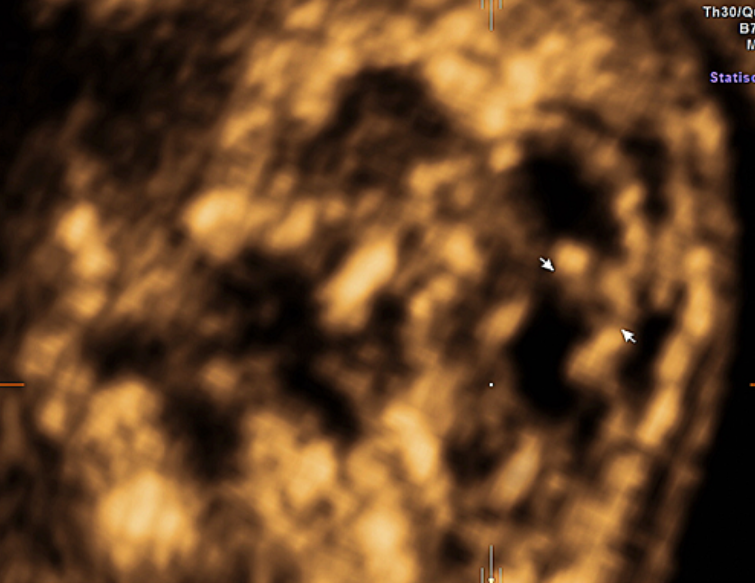 Altmann R et al Prenat Diagn 2016
Lachmann R 2013 Fetal  Diagn Ther
[Speaker Notes: CC und Vermis ist frühestens in der 16. SSW darstellbar

Altmann 
CRL 60 mm, median–sagittal plane of the fetal brain. Arrows indicate cerebellar vermis.
correlation between CRL and vermis length 

Lachmann
Retrospektiv, 15 Feten mit ACC
frühe Manifestation der kranialen Verschiebung des III. Ventrikels
Bislang nicht in weiteren Studien aufgegriffen bzw. bestätigt.

Dilatationen im Bereich der IT und Cisterna magna zwar als suspekt einzustufen, definitive Diagnosestellungen und Prognoseangaben hingegen sollten erst auf Verlaufskontrollen und ggf. genetischen Zusatzuntersuchungen beruhen.]
More than just NT
Checkliste dem 2. Screening ähnlich.
Optionale Checkliste wird grösser!
Hinweise auf 
→ Spina bifida
→ Dandy-Walker
→ Ventrikulomegalie
→ LKG-Spalte
Nicht chromosomal bedingte Fehlbildungen
Vielen Dank für Ihre Aufmerksamkeit!
[Speaker Notes: Spina bifida und Ventrikulomegalie blieben im I. Screening in 85% d.F. bislang unentdeckt
Dilatationen im Bereich der IT und Cisterna magna zwar als suspekt einzustufen, definitive Diagnosestellungen und Prognoseangaben hingegen sollten erst auf Verlaufskontrollen und ggf. genetischen Zusatzuntersuchungen beruhen.]